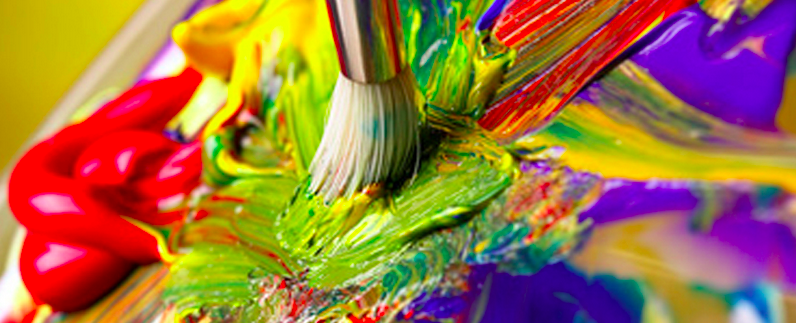 Les arts VisuelsProjet 2016-2017
Projet 2016-2017
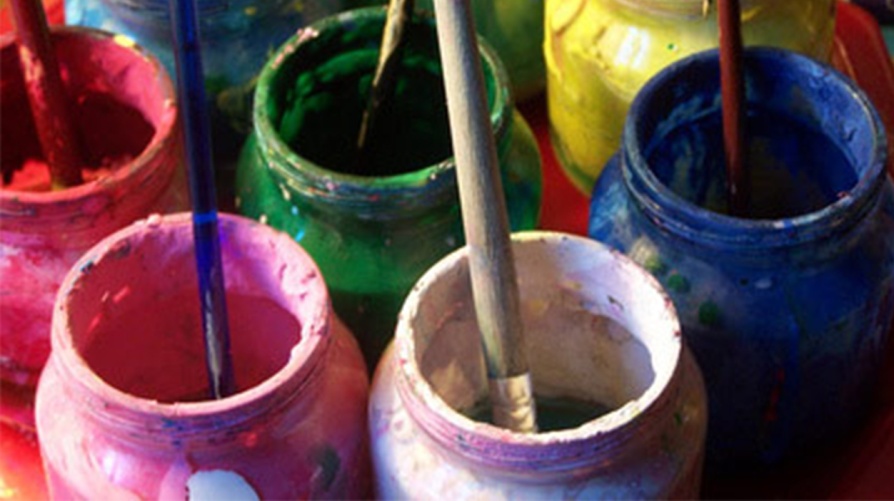 Période 1
Découverte des différents types d’arts, travail avec plusieurs outils, plusieurs matériaux …

Décoration des poteaux du préau de primaire: chaque poteau représentera un continent : 
art Africain / Art Aborigène / Art asiatique / Art Celte / art Maya…
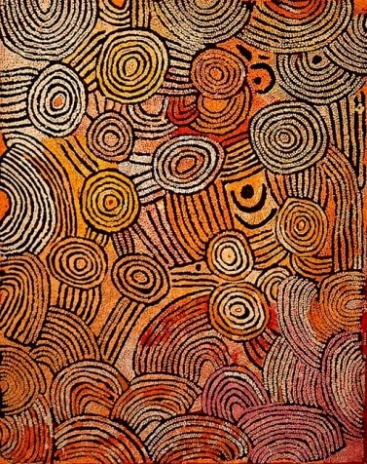 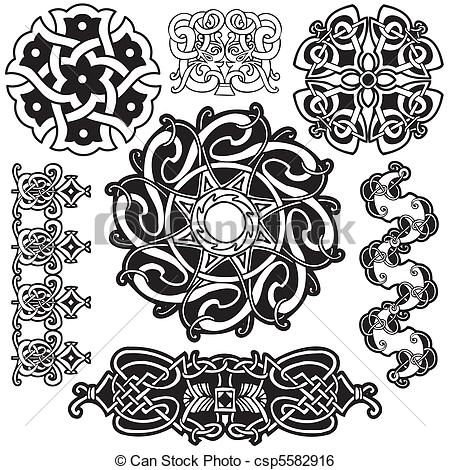 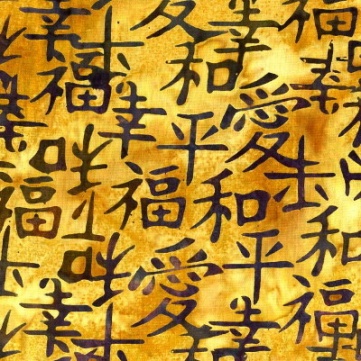 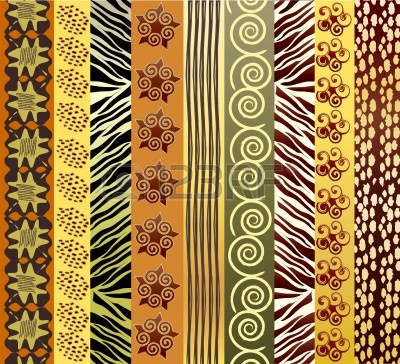 Période 2
La sculpture 
 les techniques, les artistes, les matières
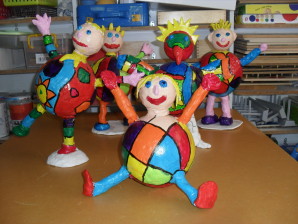 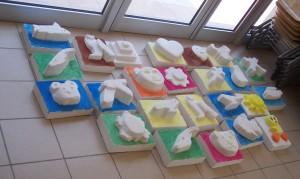 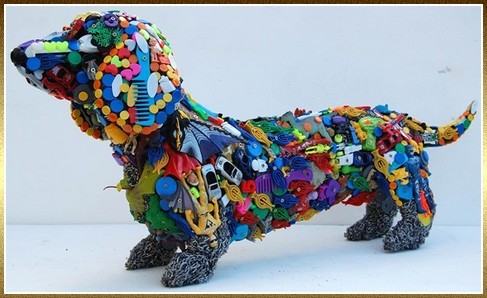 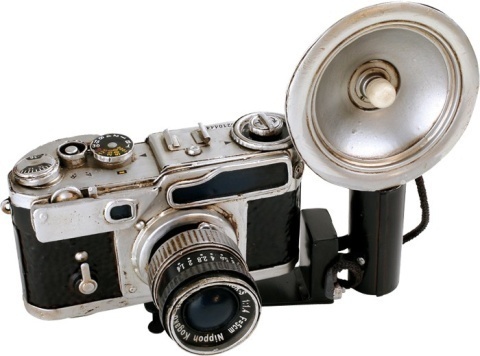 Période 3
La photographie






Notre école : vue par les élèves…
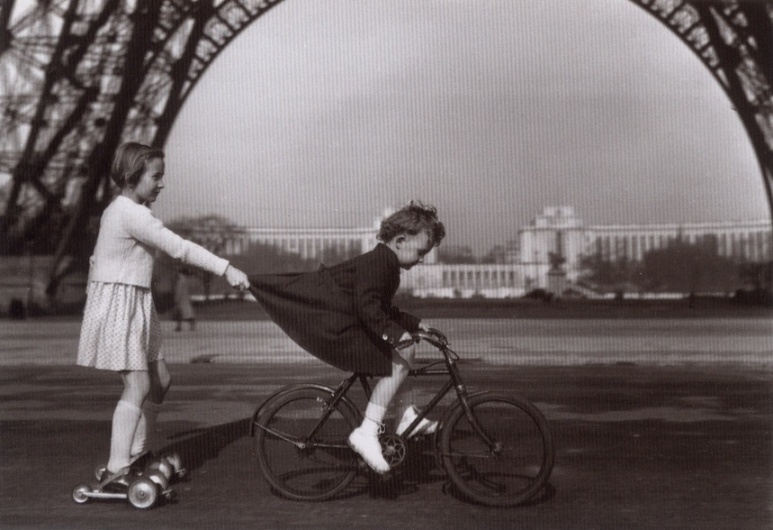 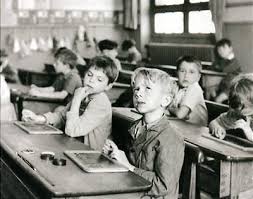 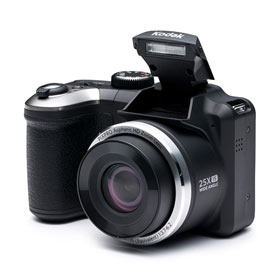 Période 4
La calligraphie
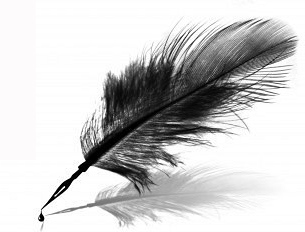 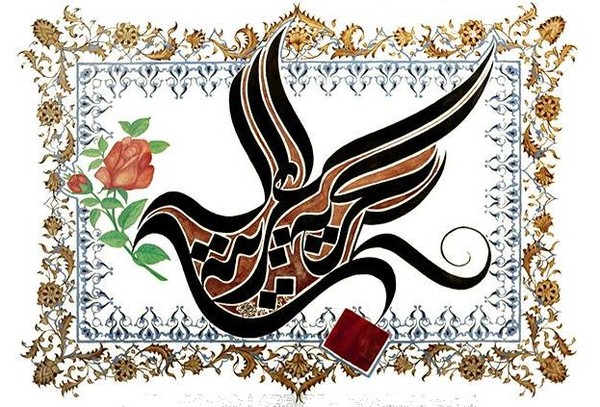 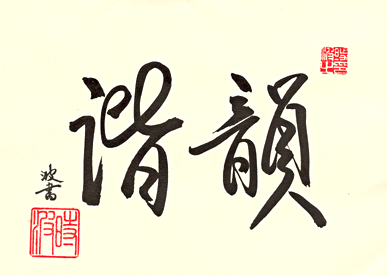 Période 5
Land Art : découverte d’artistes, des matériaux…
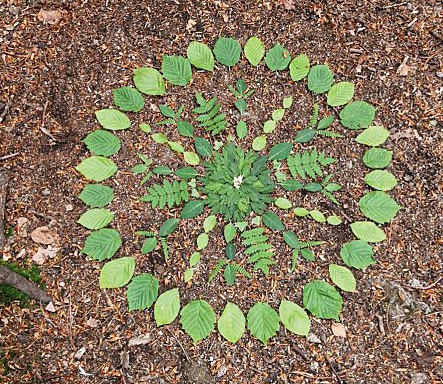 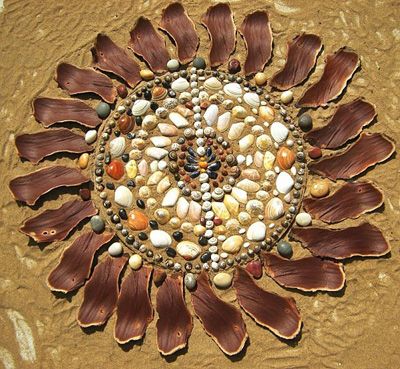 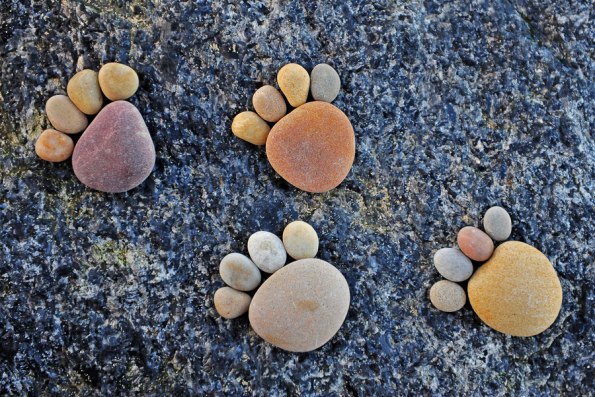 Arts + Surf + Sciences
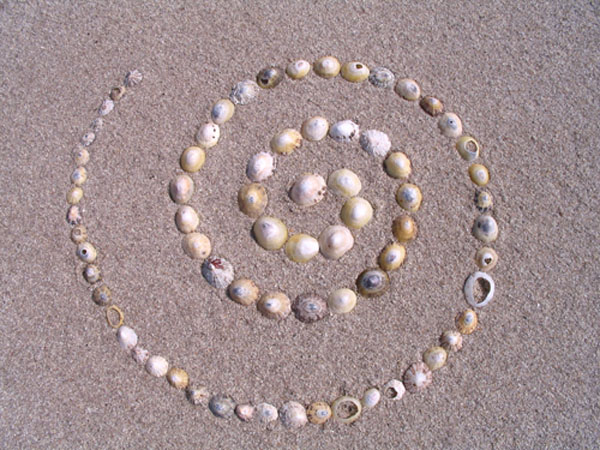 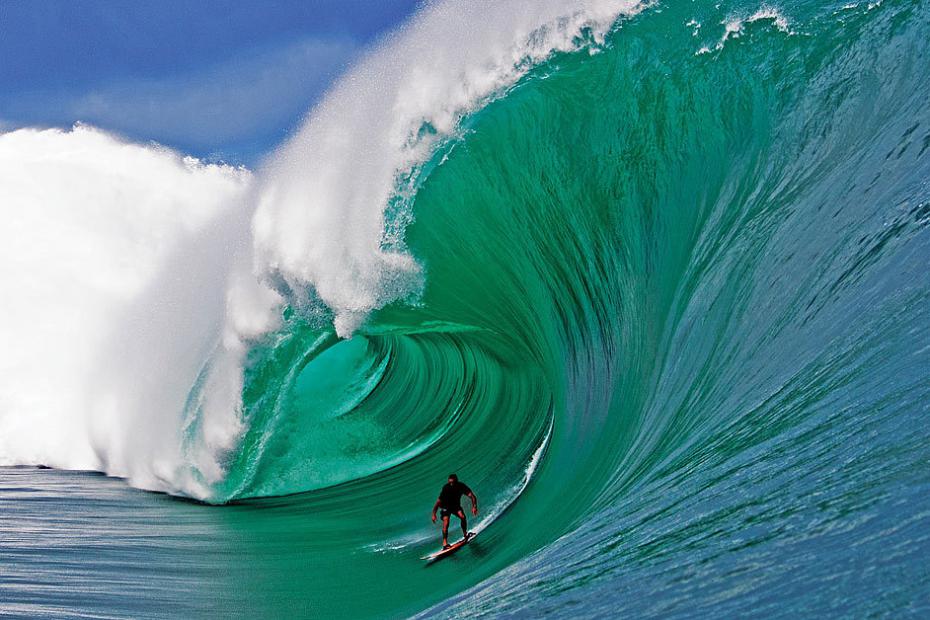 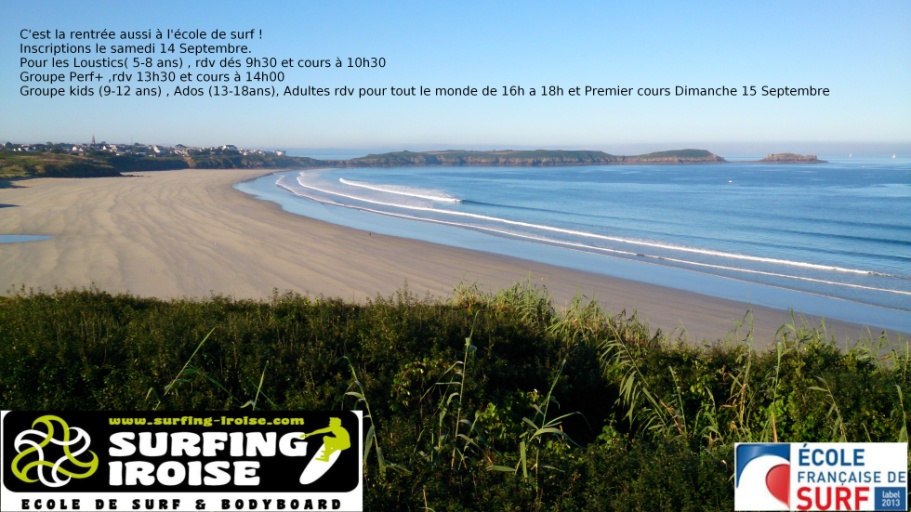 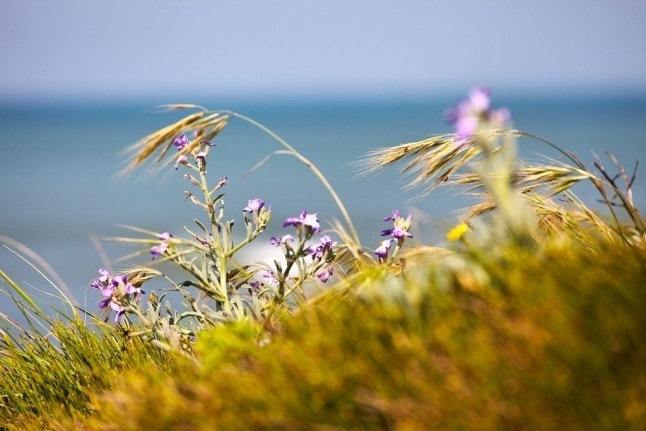